Stage 1 One unit of work – sample BAll K-6 key learning areas
[Speaker Notes: Guiding questions]
How to use this resource
Each Key Learning Area has sequential activities linked to outcomes. Choose the activities you wish to use and cut and paste them into your weekly class timetable with the resource links.
English 

This resource includes 5 sequential tasks, with outcomes, from various English objectives. 
Each task has a duration between 45 minutes and 1 hour.
Links to the online resources are included with tasks.
Mathematics

This resource includes 5 sequential tasks, with outcomes, from a Mathematics strand and sub strand. 
Each task has a duration between 45 minutes and 1 hour.
Links to the online resources are included with tasks.
Creative Arts
HSIE
PDHPE
Science and Technology
Stage 1 Week B
Support for assessment and feedback
Advice and resources
The department’s Curriculum planning and programming, assessing and reporting to parents K-12 policy informs school-based decisions about assessment and reporting processes.

A collection of ready-to-use assessment tasks, assessment activity templates and tools  have been developed to support assessment and feedback. These resources could be used in both face-to-face and online classroom settings.
Professional learning
The strategies for assessment and feedback for K-6  professional learning provides a guide for K-6 teachers about how to assess and provide feedback online to students. It also provides advice to support parents and carers of K-6 students with assessment and feedback. Access the MyPL link to this professional learning under the primary curriculum section of the website.
English – overview of tasks
Objective A
Reading and Viewing– Connotation video
Writing and Representing – The Beach (worksheet provided)
Speaking and Listening – Good, bad or neither? (worksheet provided)
Reading and Viewing – Happily Haunted (worksheet provided)
Reading and Viewing – Onomatopoeia (worksheet provided)
Stage 1 Week B
English Task 1 – 45 minutes
Stage 1 Week B
[Speaker Notes: Teacher notes:
Formative Assessment ideas:
Resources: Y-chart graphic organiser – Digital Learning Selector]
English Task 2 – 45 minutes
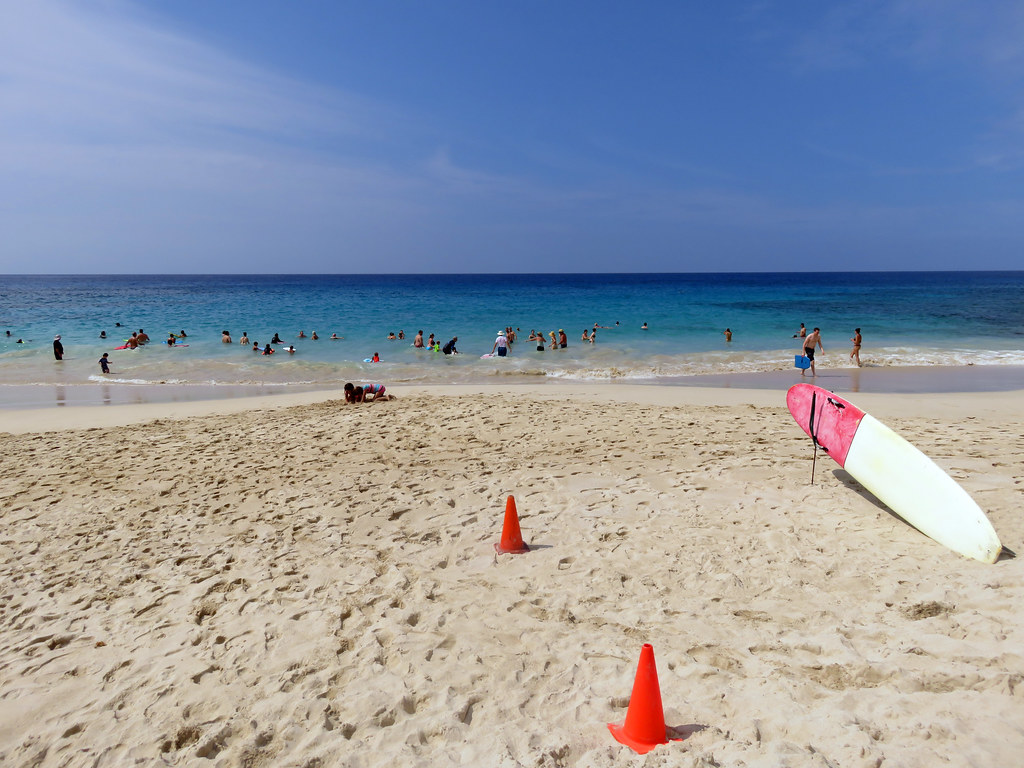 "Magic beach" by pfly is licensed under CC BY-SA 2.0
Stage 1 Week B
[Speaker Notes: Teacher notes:
Formative Assessment ideas:
Resources:]
English Task 2 continued
How does the sun, sand and water make you feel? Does it make you feel relaxed and happy or scared and uncertain?

________________________________________________________________________________________________________________________________________________________________________________________________________________________________________________________________________________________________________________________________________________________________________________________

Why do authors sometimes use images in texts? What purpose can they serve?

________________________________________________________________________________________________________________________________________________________________________________________________________________________________________________________________________________________________________________________________________________________________________________________
Stage 1 Week B
[Speaker Notes: Teacher notes:
Formative Assessment ideas:
Resources:]
English Task 3 – 45 minutes
Stage 1 Week B
[Speaker Notes: Teacher notes:
Formative Assessment ideas:
Resources:]
English Task 3 continued
Stage 1 Week B
[Speaker Notes: Teacher notes:
Formative Assessment ideas:
Resources:]
English Task 4 – 45 minutes
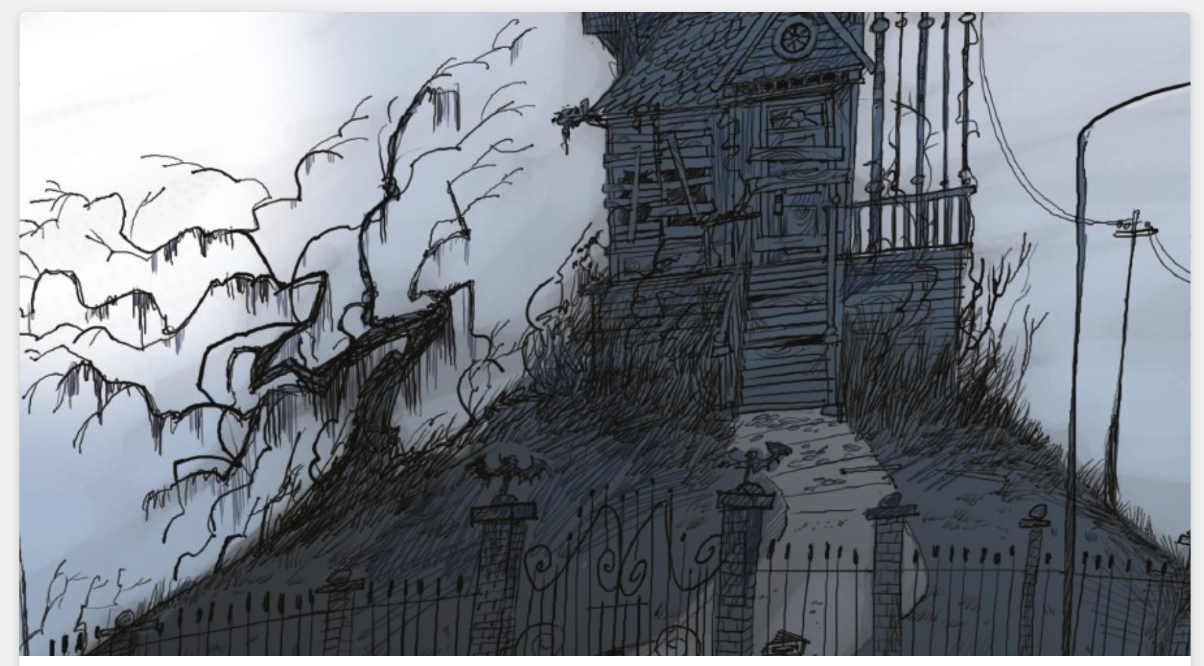 Stage 1 Week B
[Speaker Notes: Teacher notes:
Formative Assessment ideas:
Resources:]
English Task 4 continued
What colours feature in this illustration?______________________________________________________ 
Why do you think the illustrator uses these colours?
____________________________________________________________________________________________________________________________________________________________________________________________
How do these colours make you feel?
____________________________________________________________________________________________________________________________________________________________________________________________Looking at the image, what do you think this poem is going to be about?____________________________________________________________________________________________________________________________________________________________________________________________This poem is called Happily Haunted. What do you feel when you hear the word: happily?______________________________________________________________________________________________
What do you feel when you hear the word: haunted?
______________________________________________________________________________________________
Stage 1 Week B
[Speaker Notes: Teacher notes:
Formative Assessment ideas:
Resources:]
English Task 5 – 1 hour
Stage 1 Week B
[Speaker Notes: Teacher notes:
Formative Assessment ideas:
Resources:]
English Task 5 continued
Stage 1 Week B
[Speaker Notes: Teacher notes:
Formative Assessment ideas:
Resources:]
Mathematics – overview of tasks
Measurement and Geometry – Order! Order!
Measurement and Geometry – Length/ Pentominoes 2
Number and Algebra – Whole Numbers/ ‘Hit It’
Measurement and Geometry – Two dimensional space/ Tangrams 1
Measurement and Geometry – Area, Number and Algebra – Fractions and Decimals / Tangrams 2
Stage 1 Week B
Mathematics Task 1 – 45 minutes
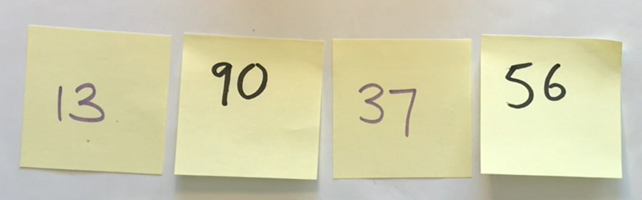 Stage 1 Week B
Mathematics Task 2 - 45 minutes
Stage 1 Week B
[Speaker Notes: Teacher notes:
Formative Assessment ideas:
Resources:]
Mathematics Task 3 – 45 minutes
Stage 1 Week B
[Speaker Notes: Teacher notes:
Formative Assessment ideas:
Resources:]
Mathematics Task 4 – 45 minutes
Stage 1 Week B
[Speaker Notes: Teacher notes:
Formative Assessment ideas:
Resources:]
Mathematics Task 5 – 45 minutes
Stage 1 Week B
[Speaker Notes: Teacher notes:
Formative Assessment ideas:
Resources:]
Science and Technology – overview of tasks
Material World
Man-made or natural? (worksheet provided)
Properties of materials (worksheet provided)
Properties Venn (worksheet provided)
Stage 1 Week B
Science and Technology Task 1 – 45 minutes
Stage 1 Week B
Science and Technology Task 1 continued
Natural and man-made materials. Cut, sort and paste them into the table.
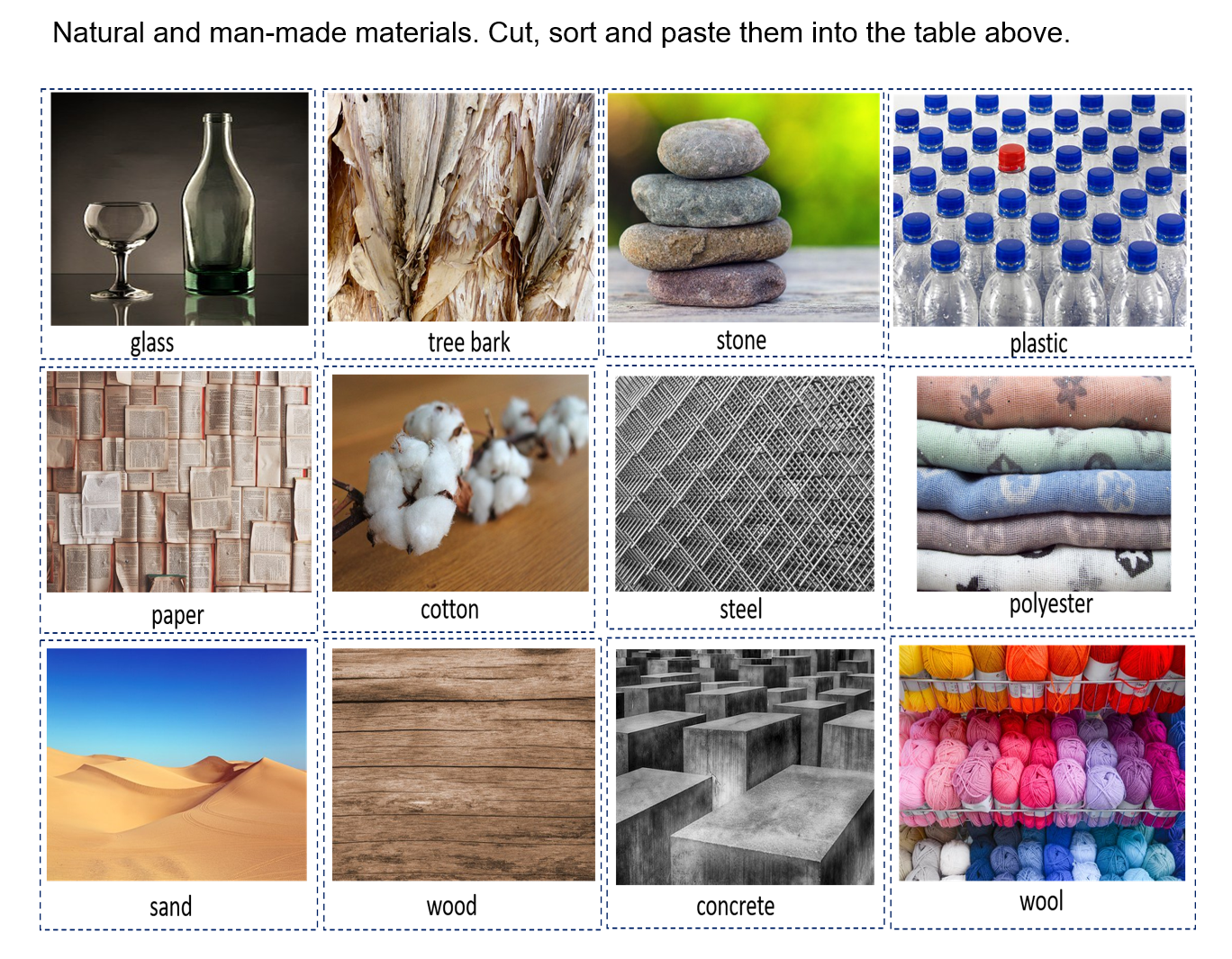 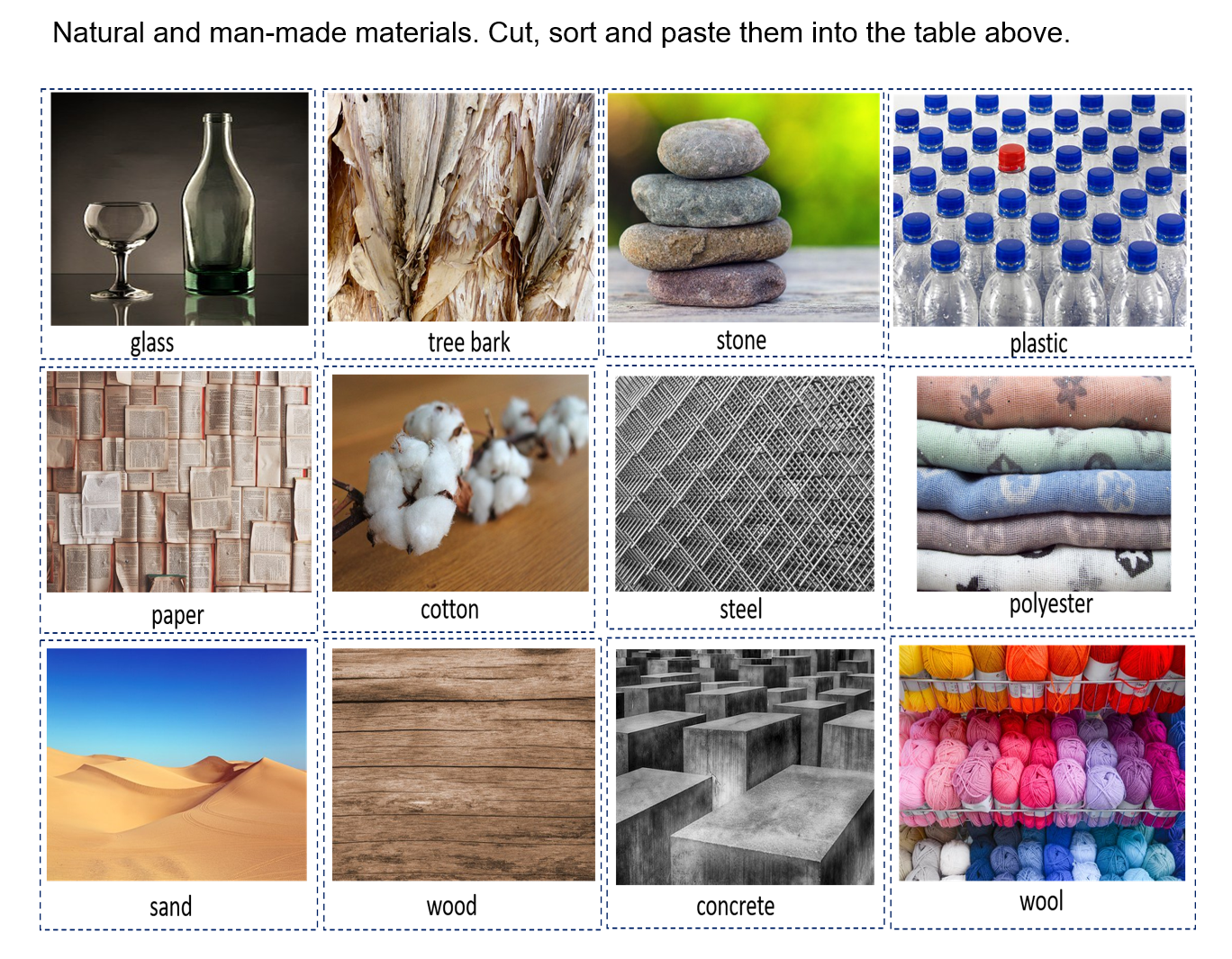 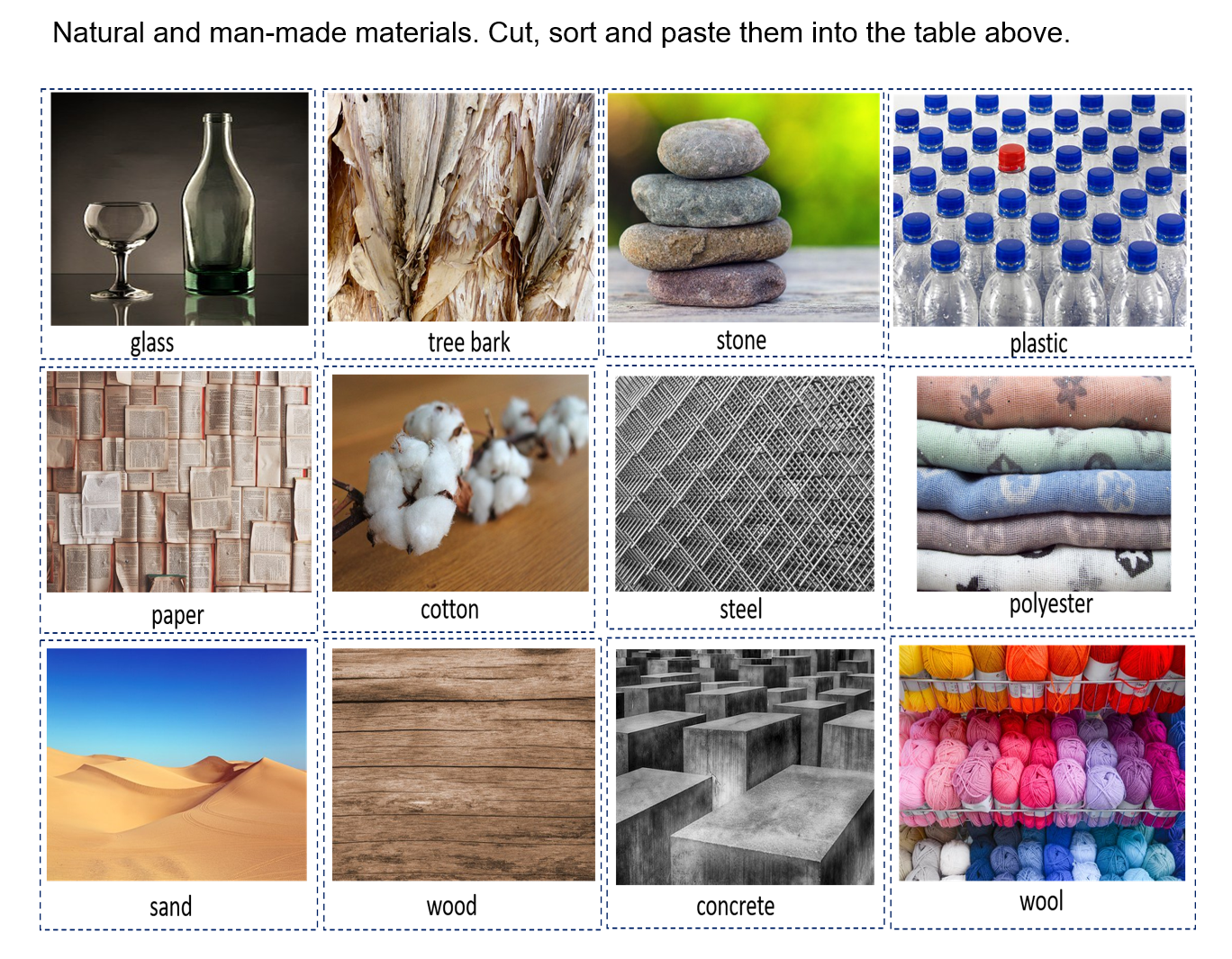 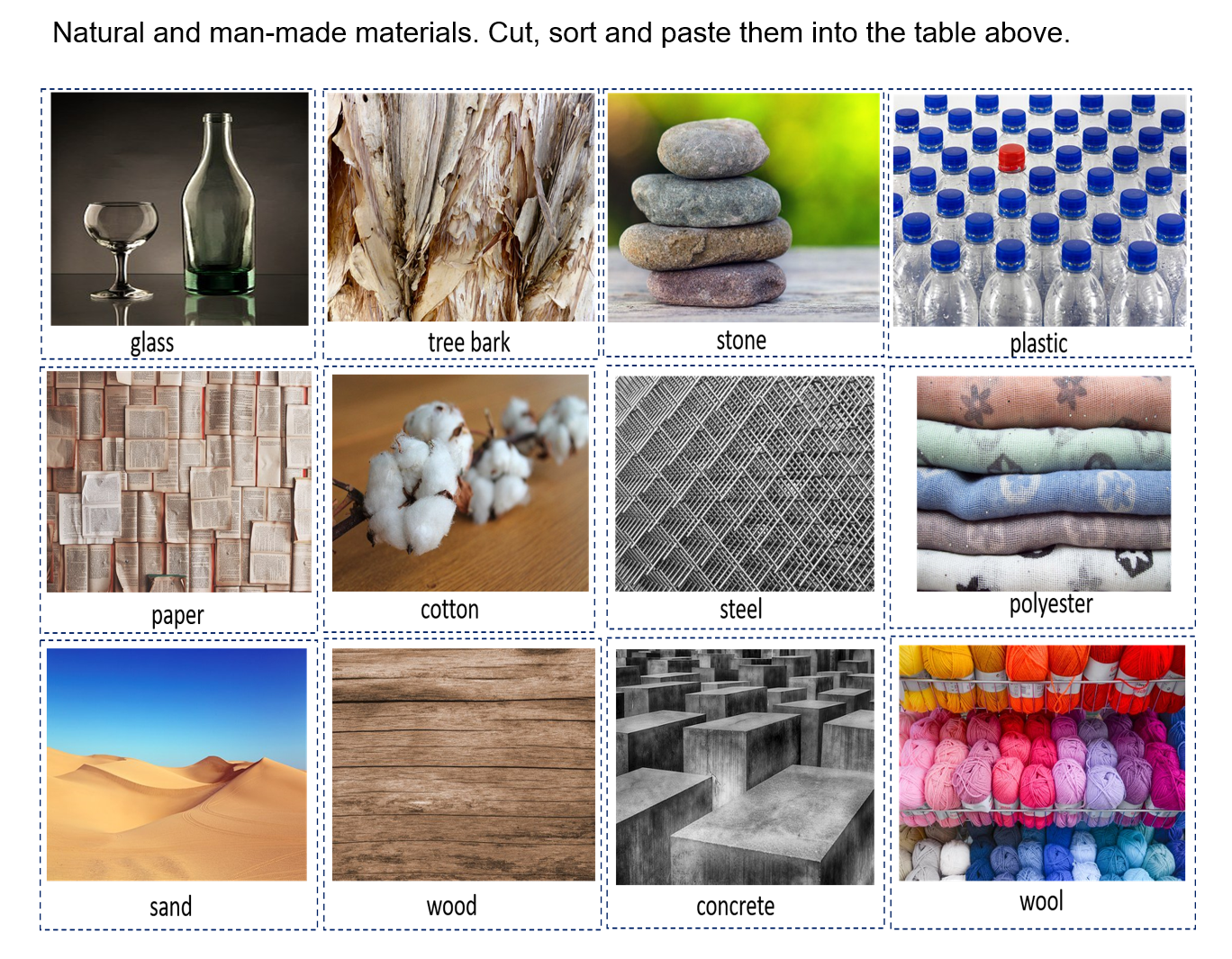 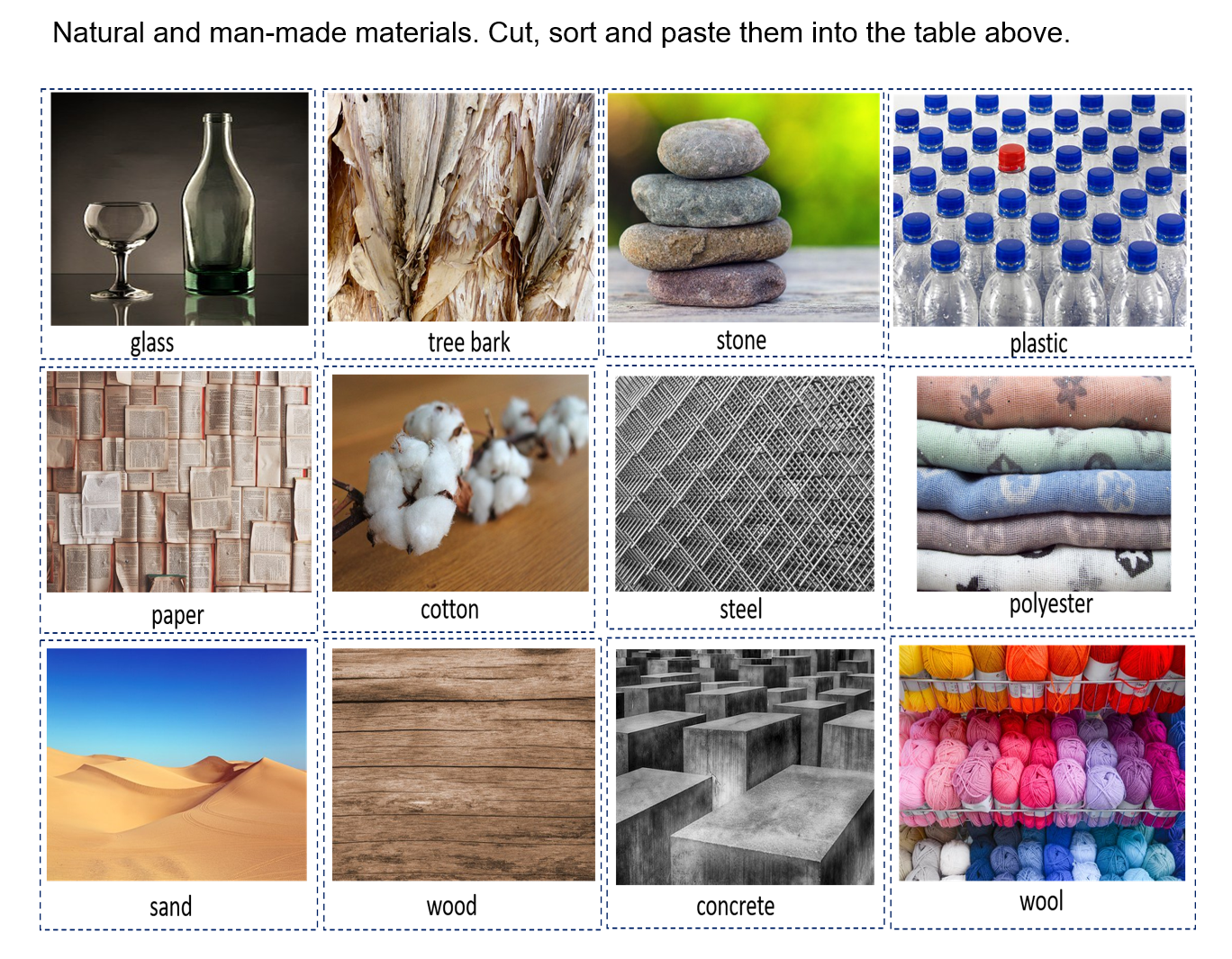 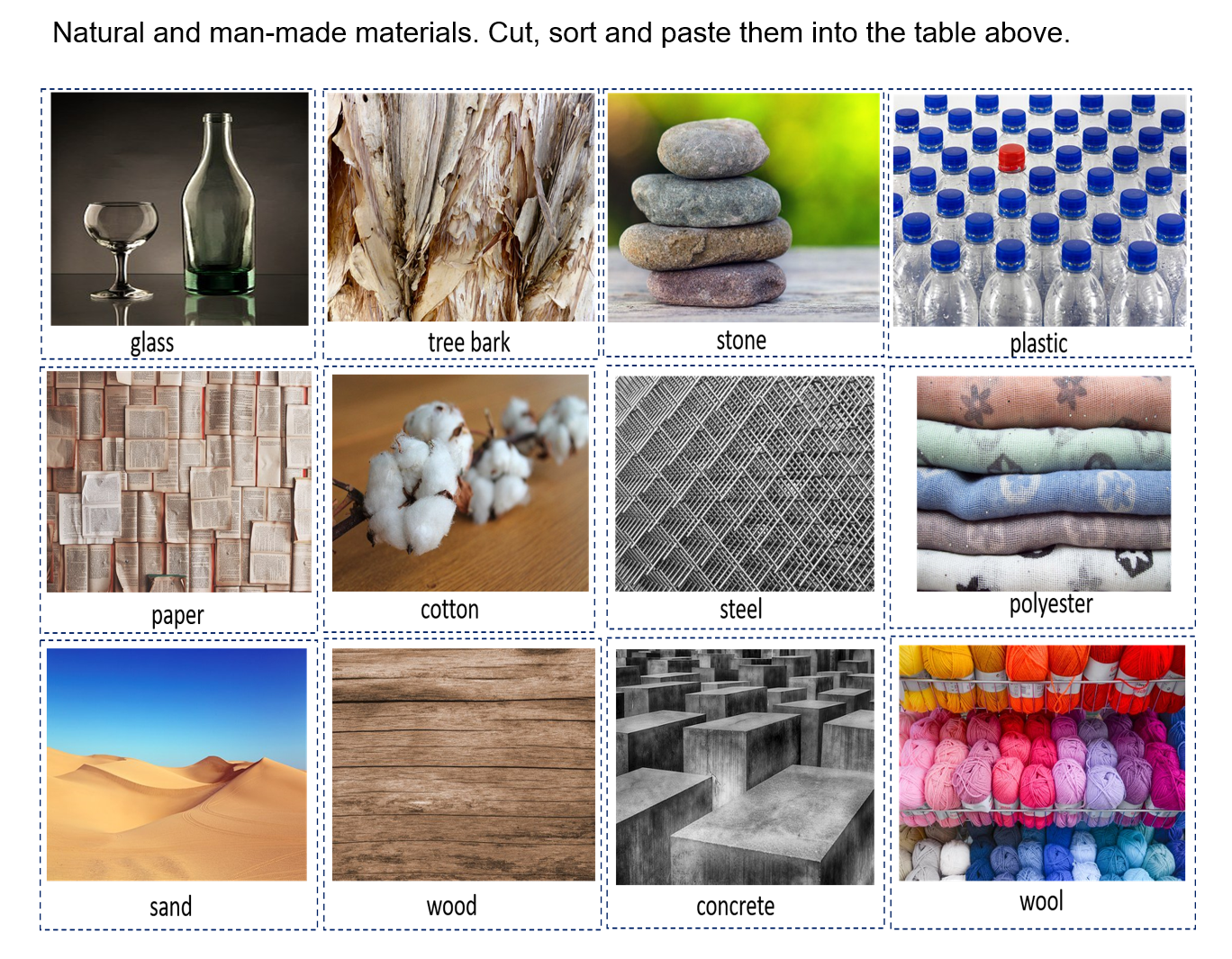 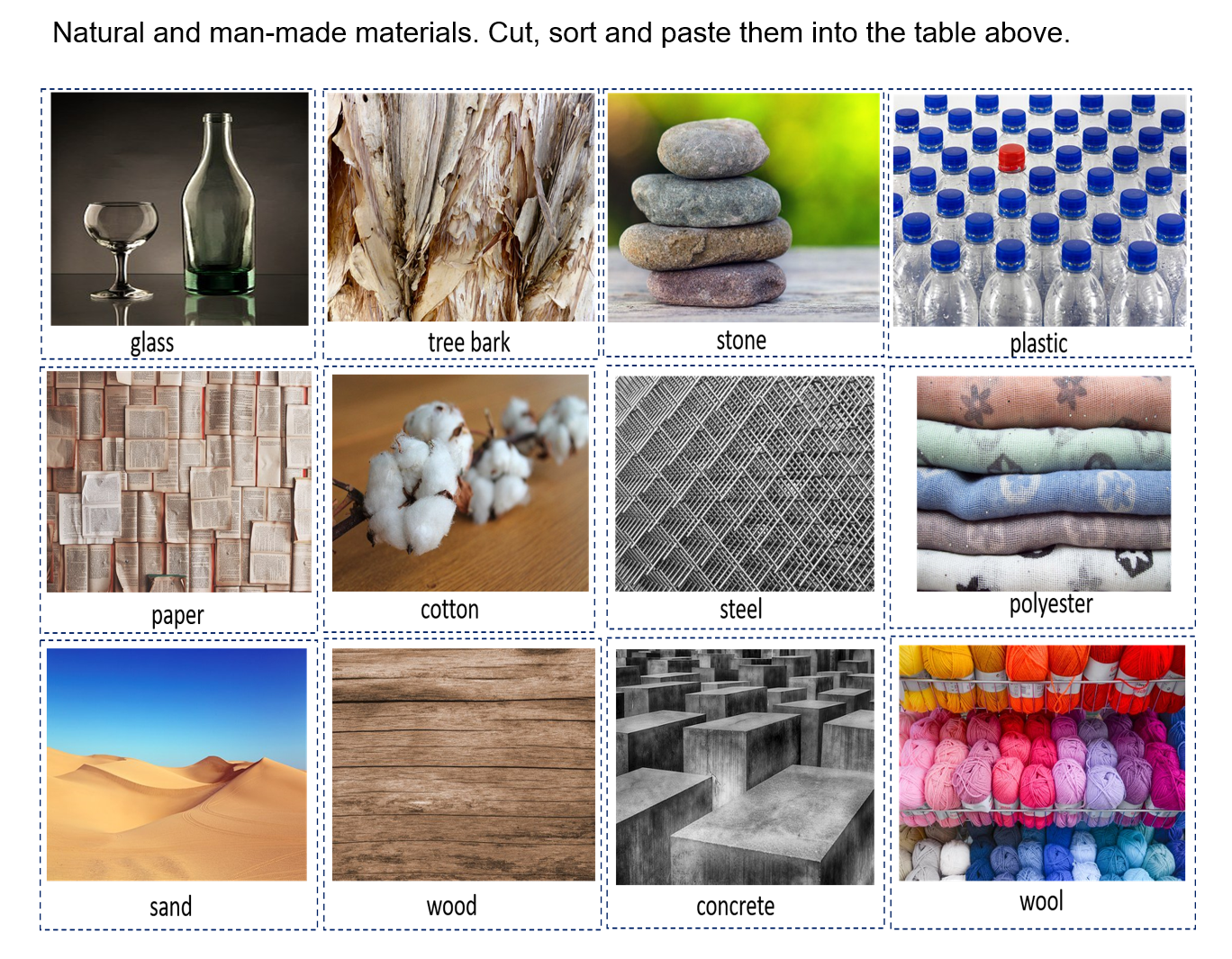 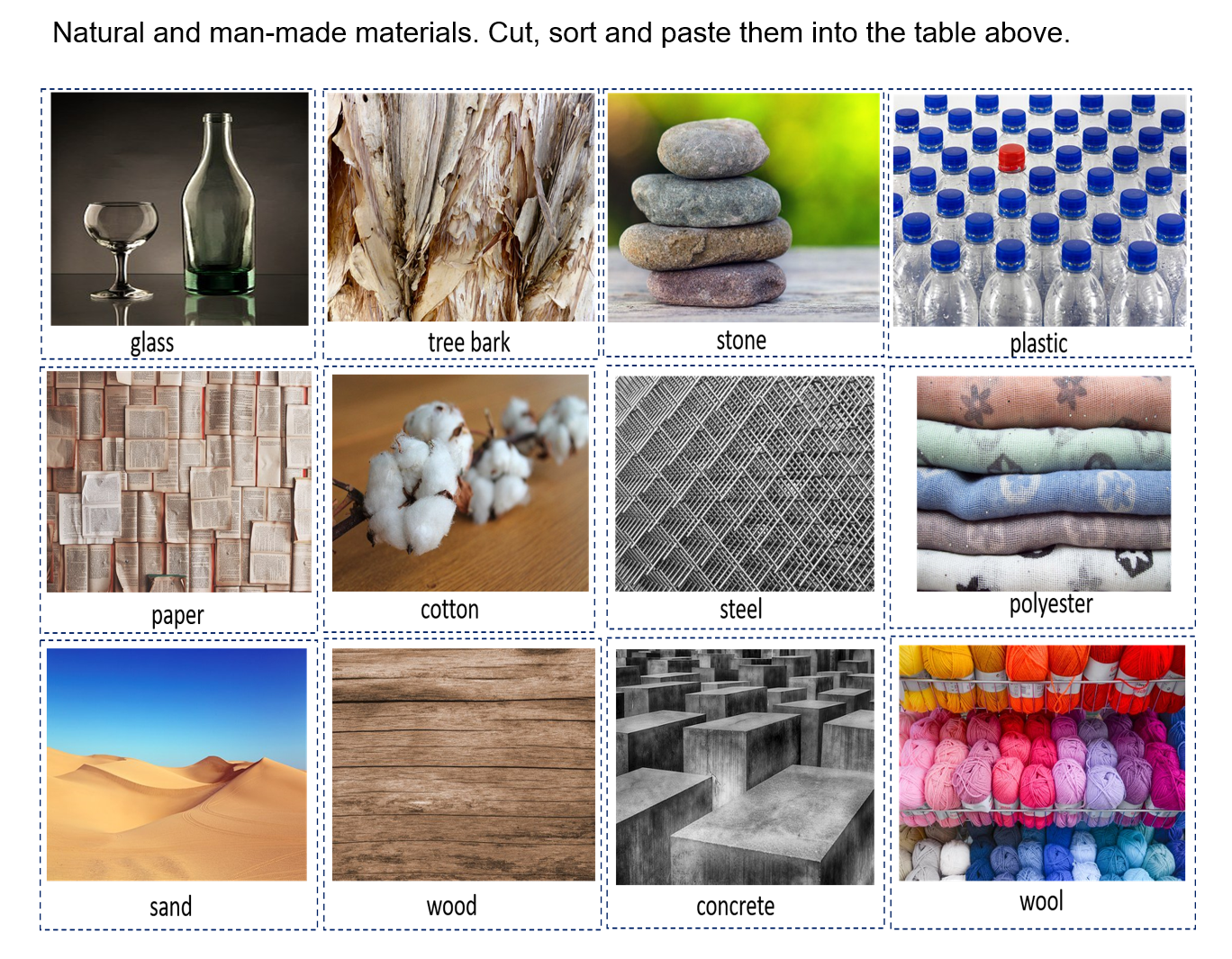 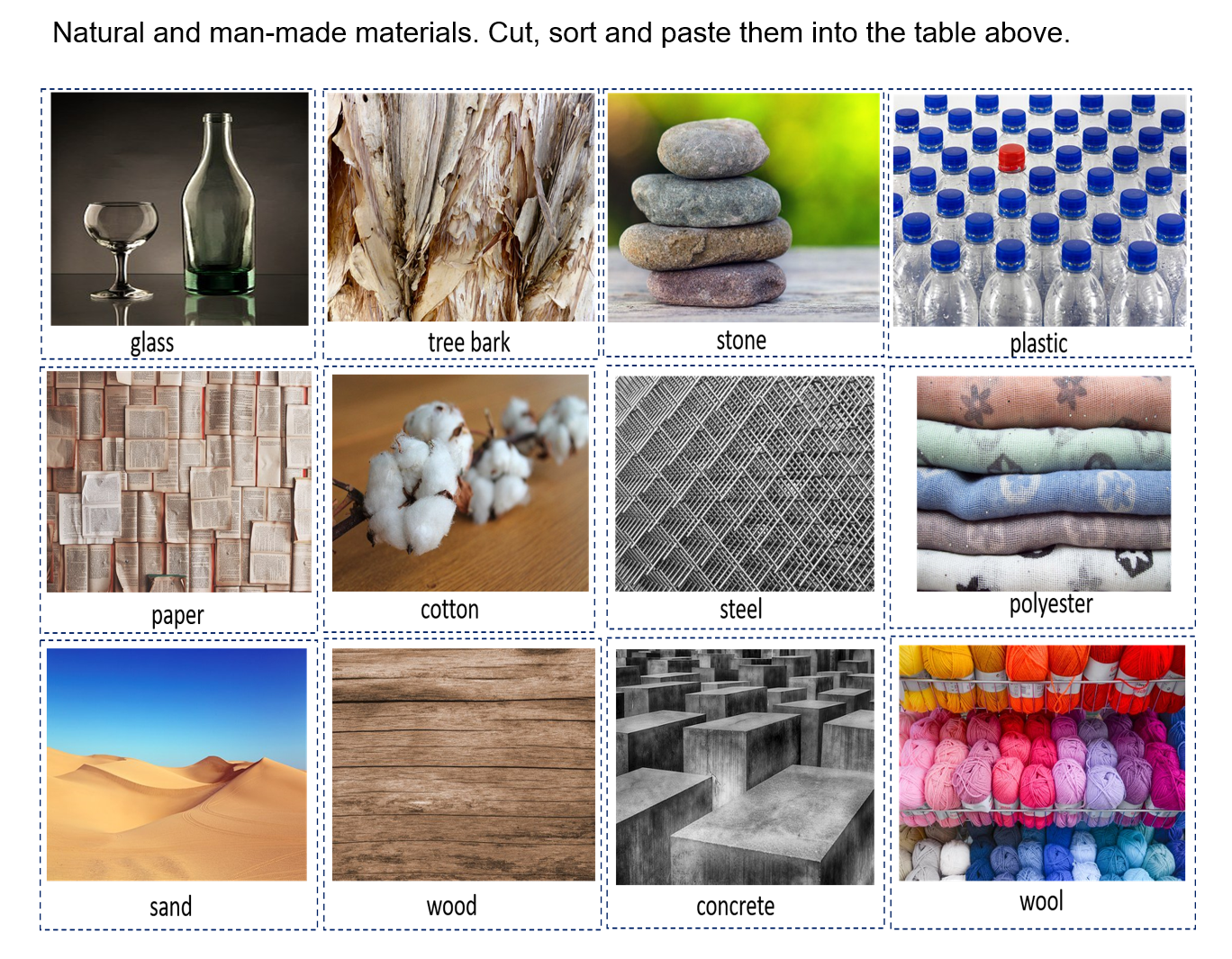 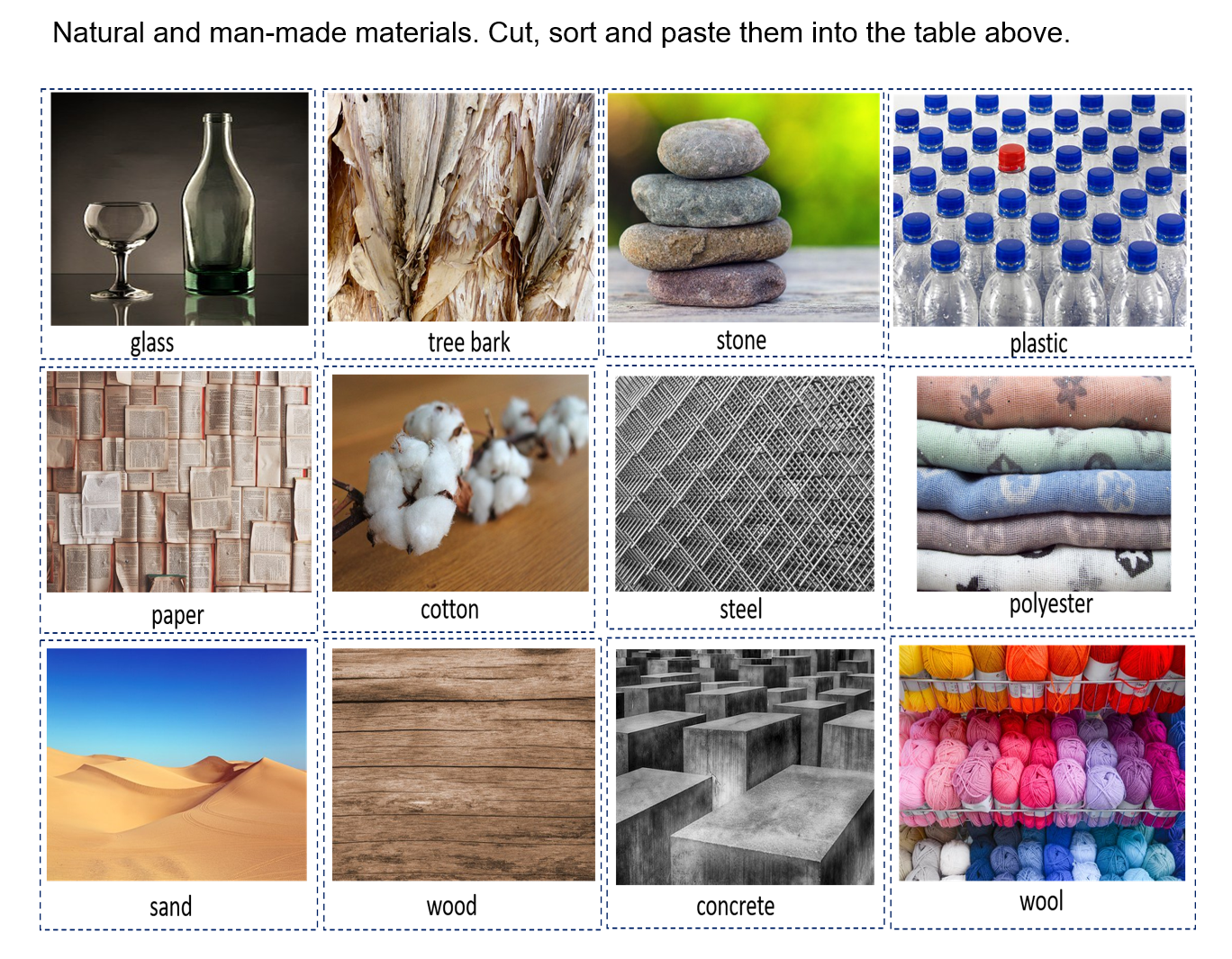 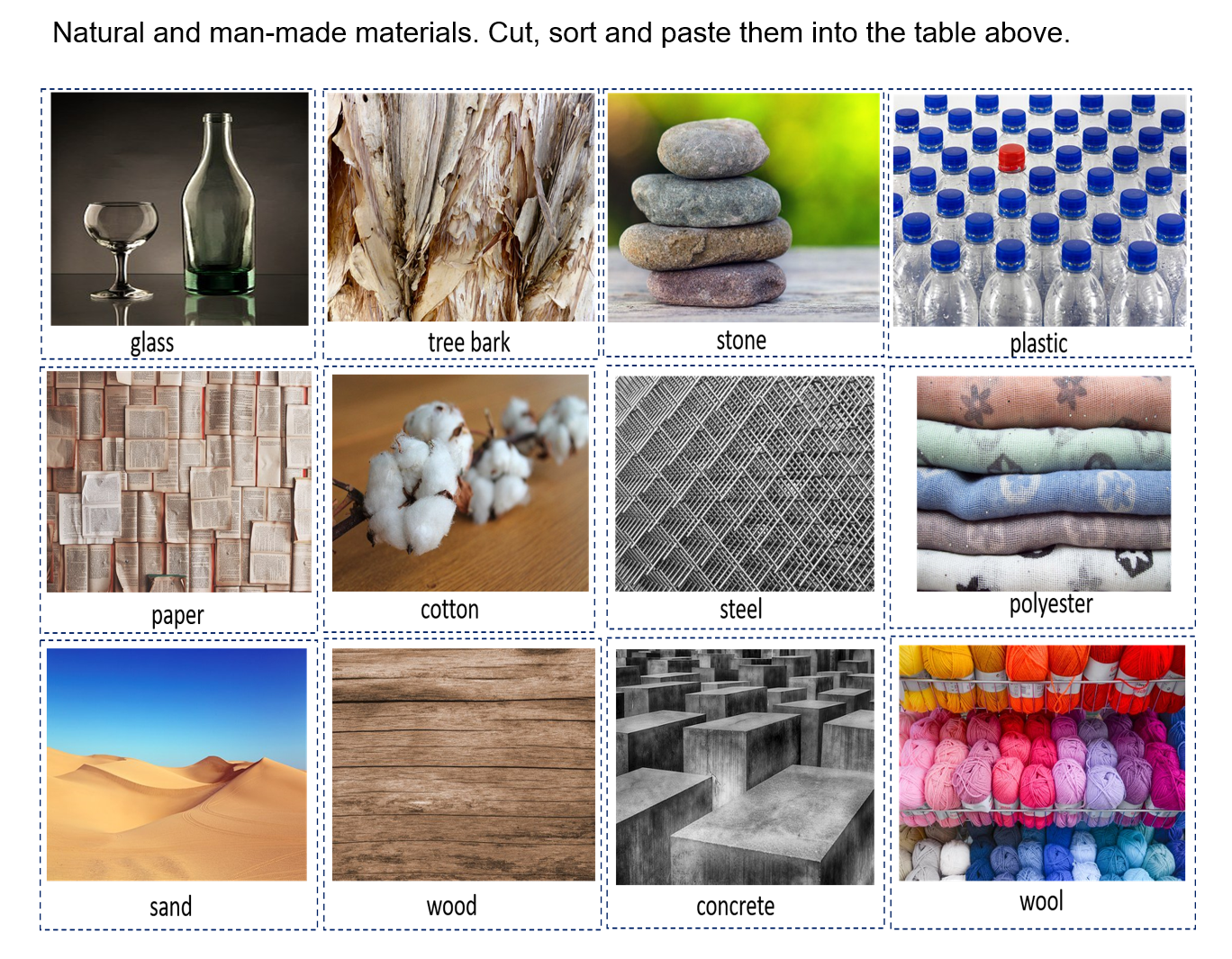 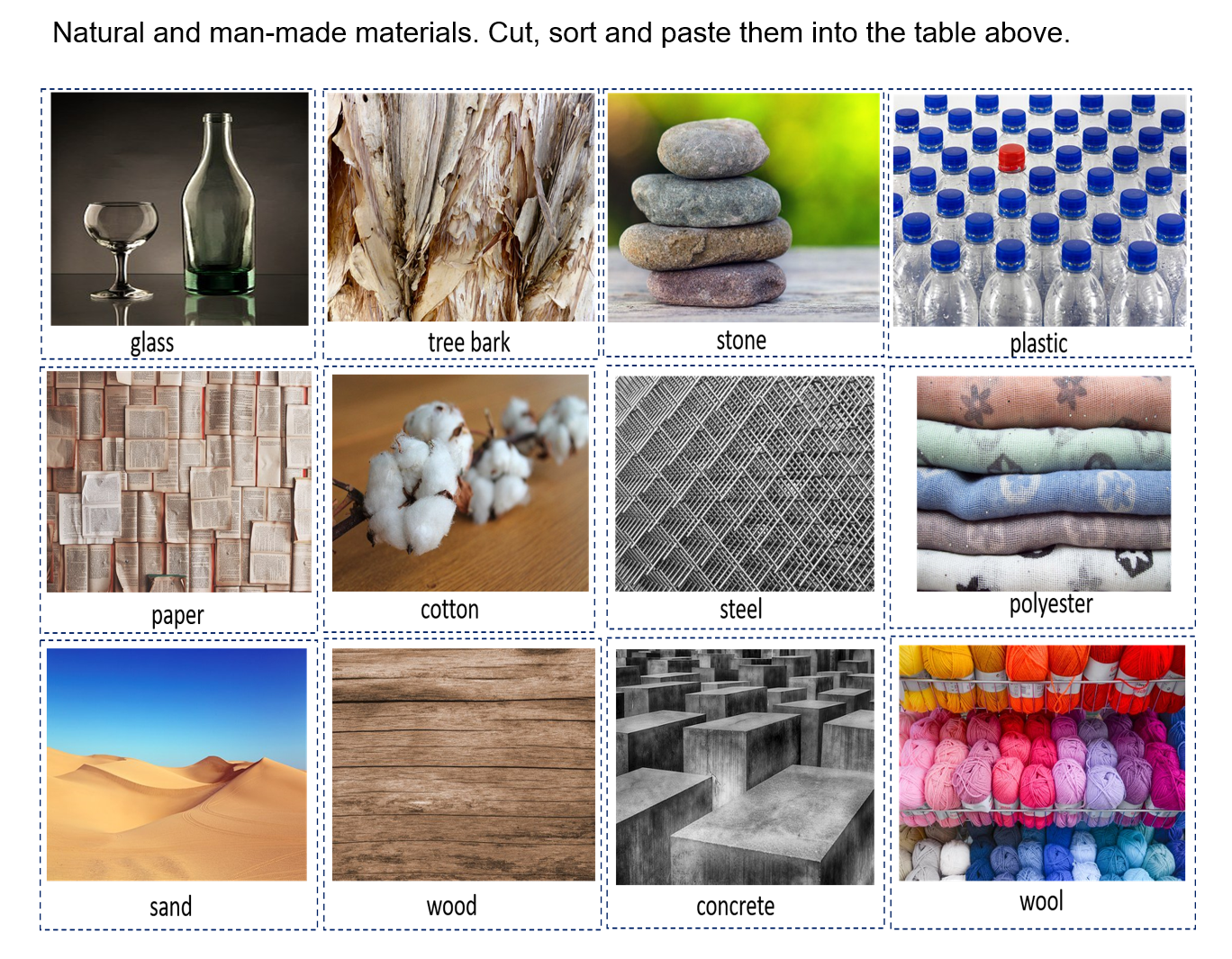 Stage 1 Week B
Science and Technology Task 2 – 45 minutes
Stage 1 Week B
Science and Technology Task 2 continued
Stage 1 Week B
Science and Technology Task 3 – 1 hour
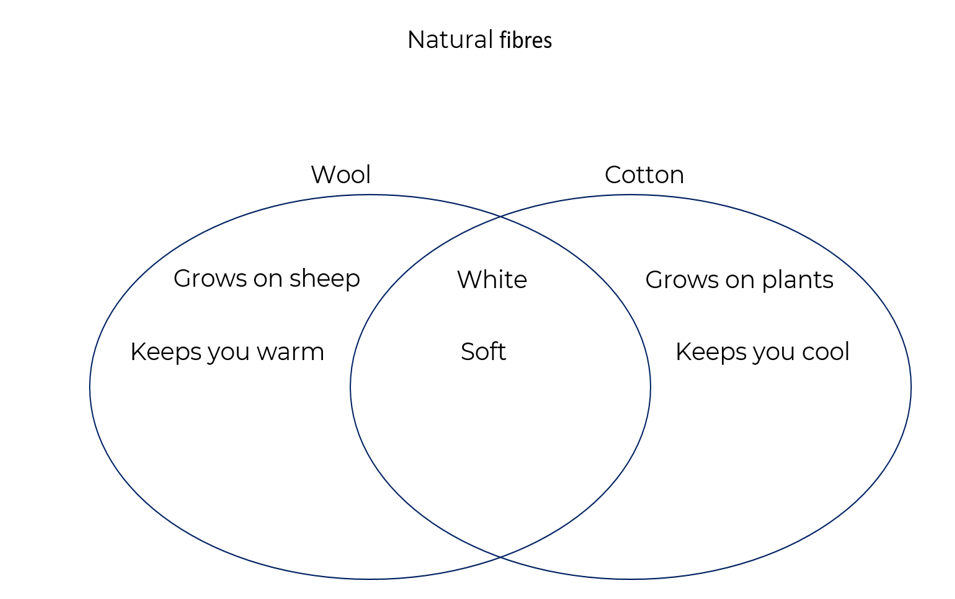 Stage 1 Week B
Science and Technology Task 3 continued
Natural materials
Rock
Wood
Stage 1 Week B
HSIE History – overview of tasks
Present and past family life
My family
Life in the past
Changed or stayed the same?
Stage 1 Week B
[Speaker Notes: The definition of ‘immediate family’ varies with individual circumstances. Be aware and sensitive to the social and cultural backgrounds of the students and their concept of their immediate family. In particular, be aware of the family structures and kinship system in Aboriginal and Torres Strait Islander families (as described in Tom Tom, by Rosemary Sullivan and Dee Huxley).]
HSIE History Task 1 – 1 hour
Stage 1 Week B
HSIE History Task 2 – 45 minutes
Stage 1 Week B
[Speaker Notes: State Library of NSW – holidays past and present
State Library of NSW – games children play]
HSIE History Task 3 – 45 minutes
Stage 1 Week B
[Speaker Notes: State Library of NSW – holidays past and present
State Library of NSW – games children play]
PDHPE – overview of tasks
Health, Wellbeing and Relationships
We all belong
Inclusion and exclusion
Movement Skill and Performance
Over-arm throw (worksheet provided)
Stage 1 Week B
PDHPE Task 1 – 45 minutes
Stage 1 Week B
PDHPE Task 2 – 45 minutes
Stage 1 Week B
PDHPE Task 3 – 45 minutes
Stage 1 Week B
PDHPE Task 3 - continued
Bullseye
‘Starting point’ may be about 3-5 metres from the target for the first attempt. 
Before beginning each attempt, discuss the questions with your teacher or parent/caregiver:
Which throwing style do you think will score most points? Why?
If you’re unable to create a target with three rings as shown below, a sample scoring system may be:
5 points if the object hits or lands on the target
3 points if the object lands within one step of the target
2 points if the object lands within two steps of the target.
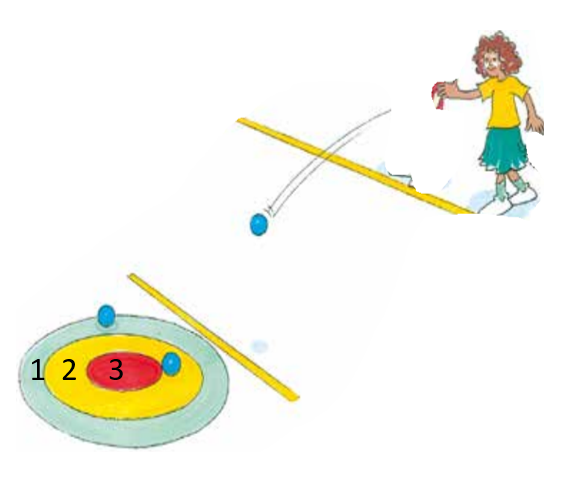 Adapted from Sport Australia 2019 © Playing for life
Stage 1 Week B
PDHPE Task 3 – scoring system
Use the scoring system and record the amount of points you score on each attempt. After 5 attempts move the target, or line,  so that the throwing distance has changed.
EYES (Eyes focused on target area throughout the throw.)
SIDE-ON (Stand side-on to target area.)
STEP FORWARD (Step towards target area with opposite foot to throwing arm.)
FOLLOW-THROUGH (Throwing arm follows through, down and across the body.)
Stage 1 Week B
Creative Arts – overview of tasks
Music – Characters in music
Insy Winsy Spider.
Little Miss Muffett.
Characters in the arts.
Stage 1 Week B
Creative Arts Task 1 – 45 minutes
Stage 1 Week B
Creative Arts Task 2 – 30 minutes
Stage 1 Week B
Creative Arts Task 3 – 45 minutes
Stage 1 Week B